Докладчик
Магистрант ТвГТу
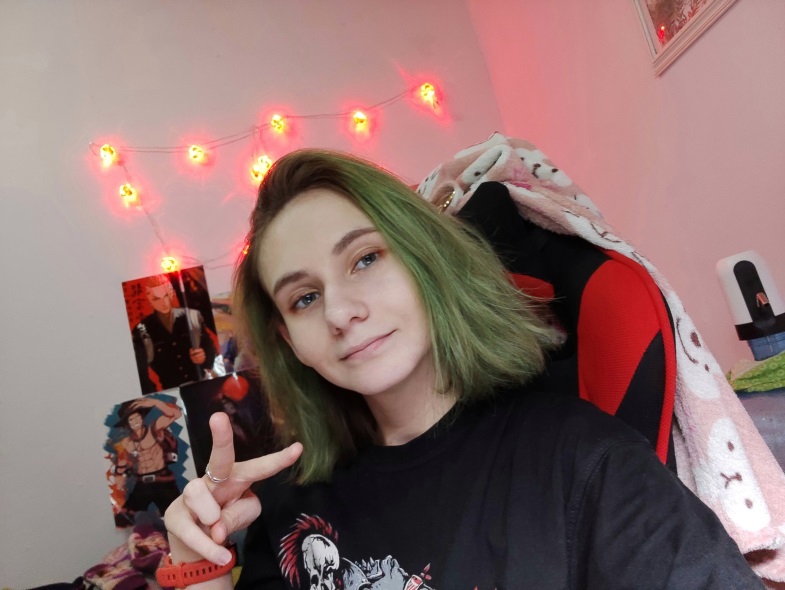 Восходящий анализ, классы LR(k) и LALR(k). GLR. Инструменты восходящего анализа (yacc/bison)
Петрова Мария
Восходящий анализ
также известный как синтаксический анализ снизу вверх, является одним из основных методов синтаксического анализа в компиляторах. Он строит дерево разбора, начиная с листьев (низов) и двигаясь вверх к корню. Восходящие анализаторы часто используются из-за их способности обрабатывать более широкий класс языков по сравнению с нисходящими анализаторами
Классы LR(k) и LALR(k). GLR
LR(k)
k 
 кол. символов смотрящих вперед (lookahead), которые анализатор может использовать для принятия решений.
L 
"Left-to-right" 
(анализ слева направо)
R 
"Rightmost derivation" (правая производная)
SLR:

Это наиболее простой и наименее мощный класс LR-анализаторов. 
Использует таблицы переходов и действия, которые основаны на множестве следований (Follow sets) для каждого нетерминала.

 LR:

Более мощный, чем SLR(1), 
Использует полные множества предметов LR(1), что позволяет ему обрабатывать более сложные грамматики.

 LALR:

Компромисс между SLR(1) и LR(1). 
Использует ту же информацию, что и LR(1), но с меньшими таблицами, что делает его более эффективным по памяти. Это наиболее часто используемый тип в практике, так как он балансирует между мощностью и эффективностью
Основные классы LR(k)
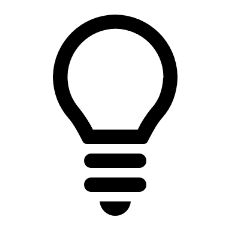 GLR (Generalized LR)
GLR-анализаторы расширяют возможности традиционных LR-анализаторов для работы с неоднозначными грамматиками. 
Могут одновременно следовать нескольким путям разбора, что позволяет им справляться с грамматиками, которые не могут быть обработаны стандартными LR-анализаторами. GLR-анализаторы. 
Часто используются в приложениях, где неоднозначность является нормой, например, в естественных языках.
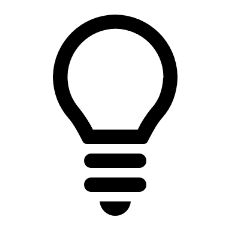 Инструменты восходящего анализа
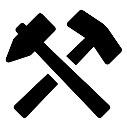 Инструменты:

  Yacc (Yet Another Compiler Compiler): Один из первых инструментов для генерации парсеров на основе LALR(1) грамматик. Он был разработан для Unix-систем и стал стандартом де-факто для создания парсеров.

 Bison: Это GNU-реализация Yacc, которая предоставляет дополнительные возможности и улучшения. Bison совместим с Yacc и поддерживает создание парсеров для различных языков программирования. Он генерирует C-код, который может быть интегрирован в компиляторы и интерпретаторы
Основные функции:

Определение грамматики языка в формате BNF (Backus-Naur Form).

• Автоматическая генерация таблиц переходов и действий для LALR(1) парсера.

• Поддержка пользовательского кода для обработки синтаксических конструкций
Заключение
Восходящий анализ является важной техникой в разработке компиляторов и других систем обработки языков. Классы LR(k) предоставляют мощные средства для синтаксического анализа сложных языков, а инструменты вроде Yacc и Bison делают процесс создания парсеров более доступным и эффективным. GLR-анализаторы расширяют возможности обработки неоднозначных грамматик, что открывает новые горизонты в области обработки естественных языков и других сложных систем